Schedulize
Visualize your Schedule.
 A scheduling platform for early stage service based businesses.
Alisa Islam, Jacob Andrews, Shane Fowler, Shuyue Ding
Early-Stage Service Based Businesses
Entrepreneurs need to focus on scaling their business. Not repetitive scheduling.

Currently, early service businesses are wasting hours scheduling with clients.
[Speaker Notes: Problem.. 
Early stage businesses that provide services have a lot to do. They have to provide their service, grow their business, market their products, schedule time effectively with clients. It’s a lot. Schedulize]
A client facing solution to solve the monotonous back and forth with clients.

An online service to allow your clients to directly schedule an appointment for your schedule.

Maximize your time with Schedulize.
Schedulize.
Michael Shockley, current user of Schedulize:
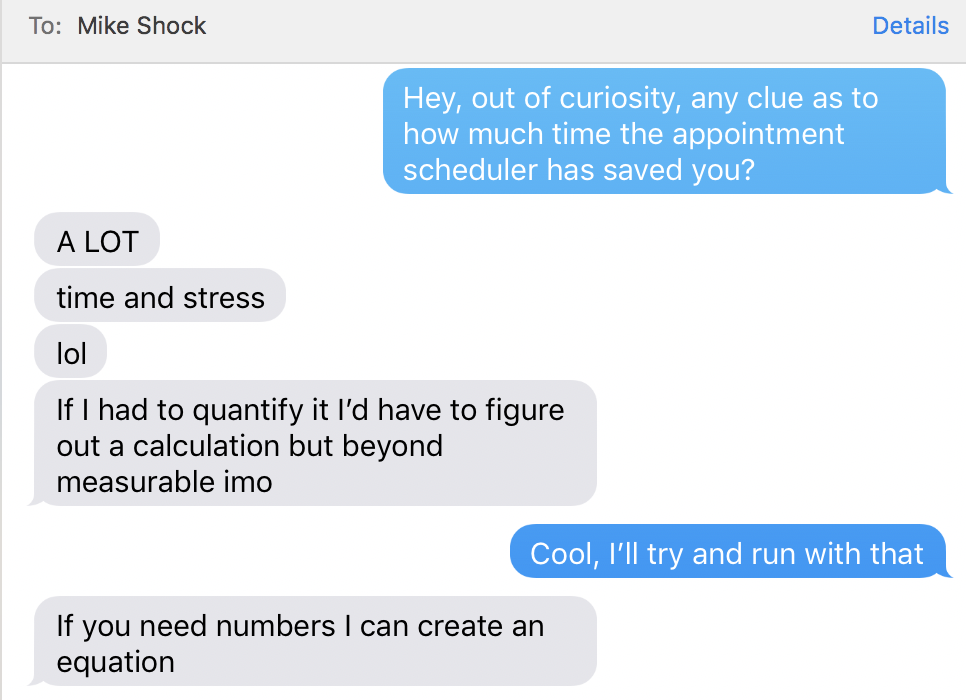 Visualize your Schedule.

Integrate directly to your website.
Competitive Analysis : Pricing Model
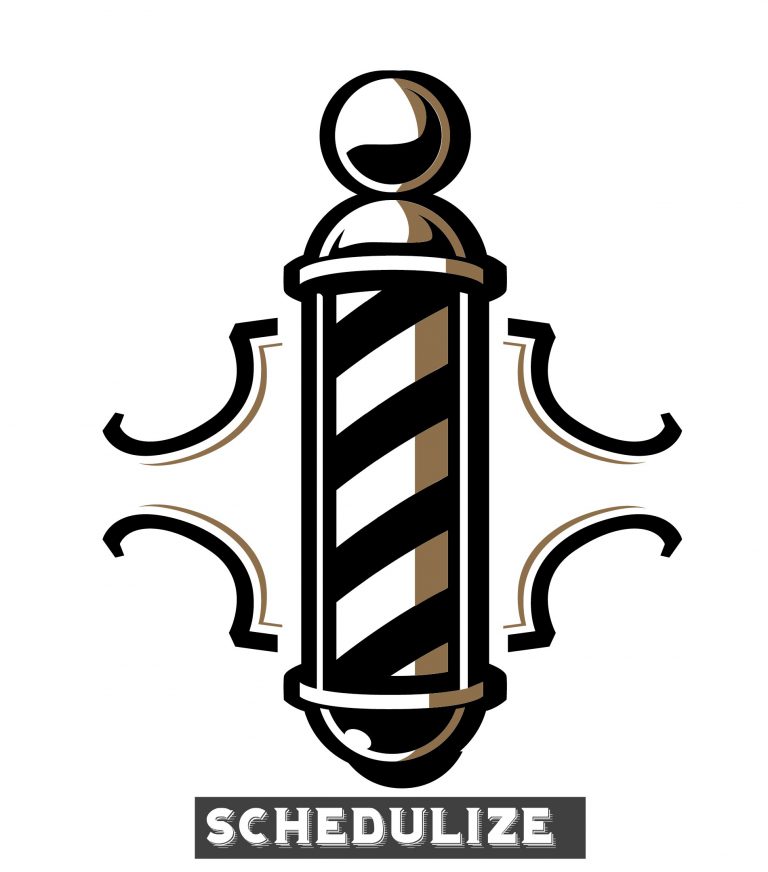 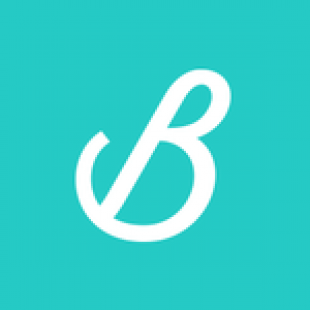 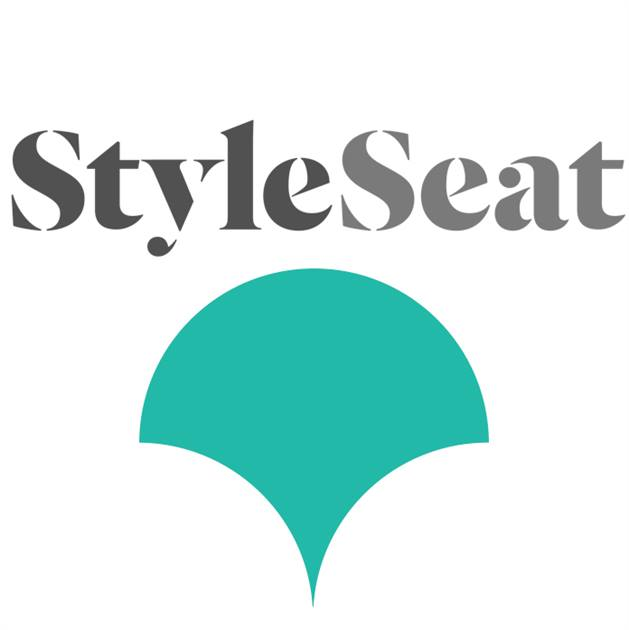 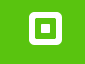 Style Seat
Booksy
Sqaureup
Price Point
Focus on early business stage / local businesses into scalable platform
Google Calendar Integration
Able to view previous client appointments
Simple Integration & Low Maintenance Costs
Competitive Analysis : 
Features & Advantages
[Speaker Notes: Style Seat Doesnt have google calender integration 
Square Up & Booksy - Cannot see previous appointments made by clients
Booksy Doesnt have website integration]
Process Diagram
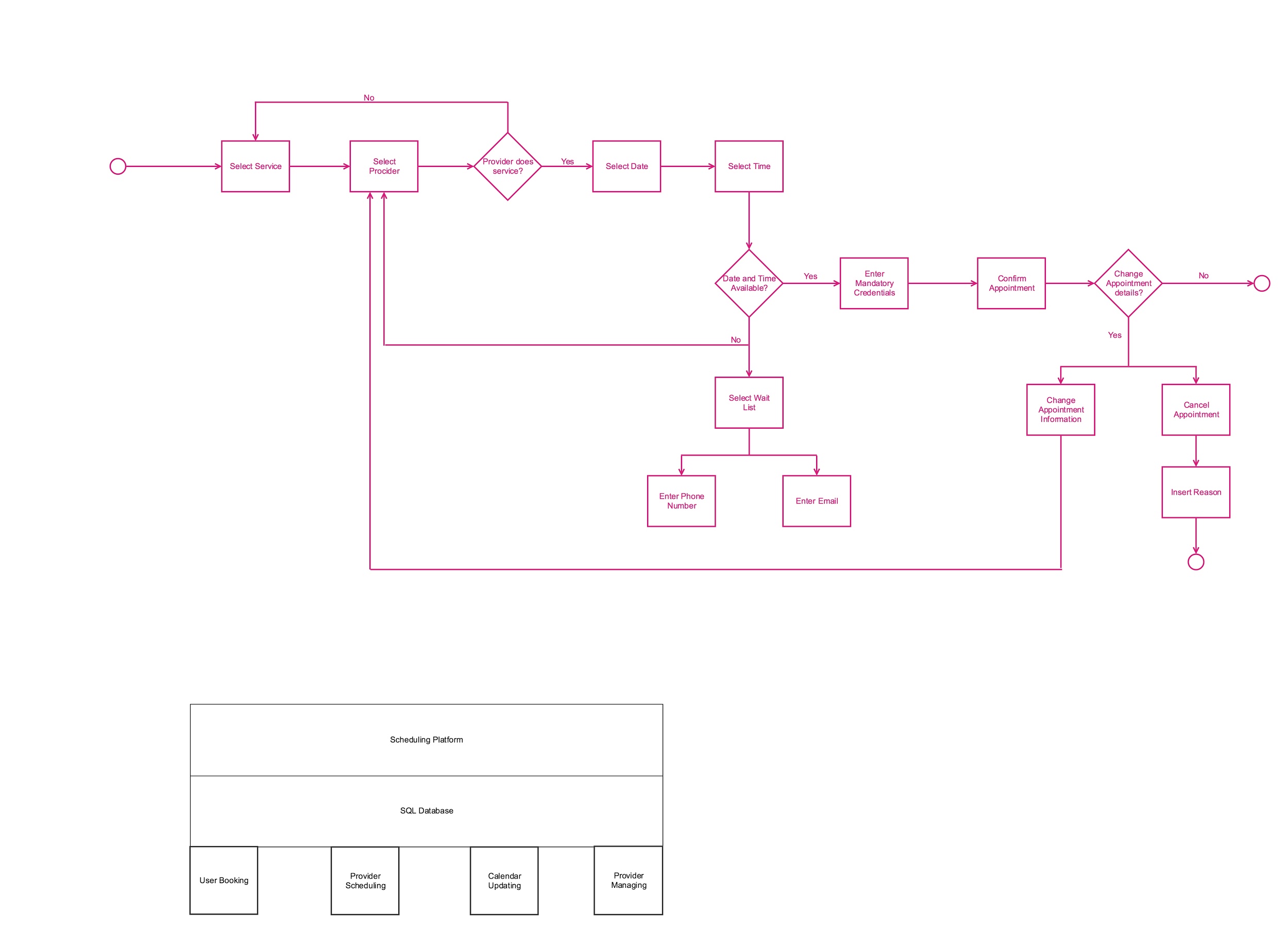 Data Model
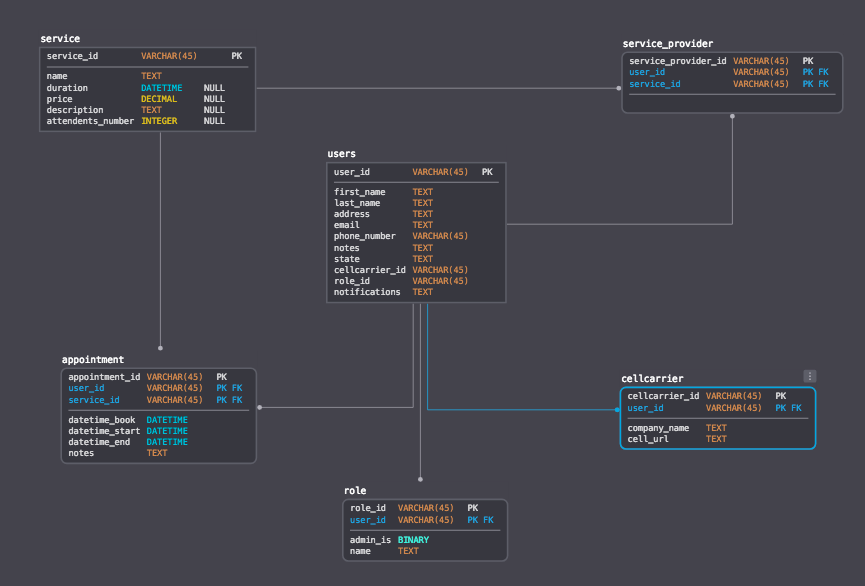 Enterprise Architecture
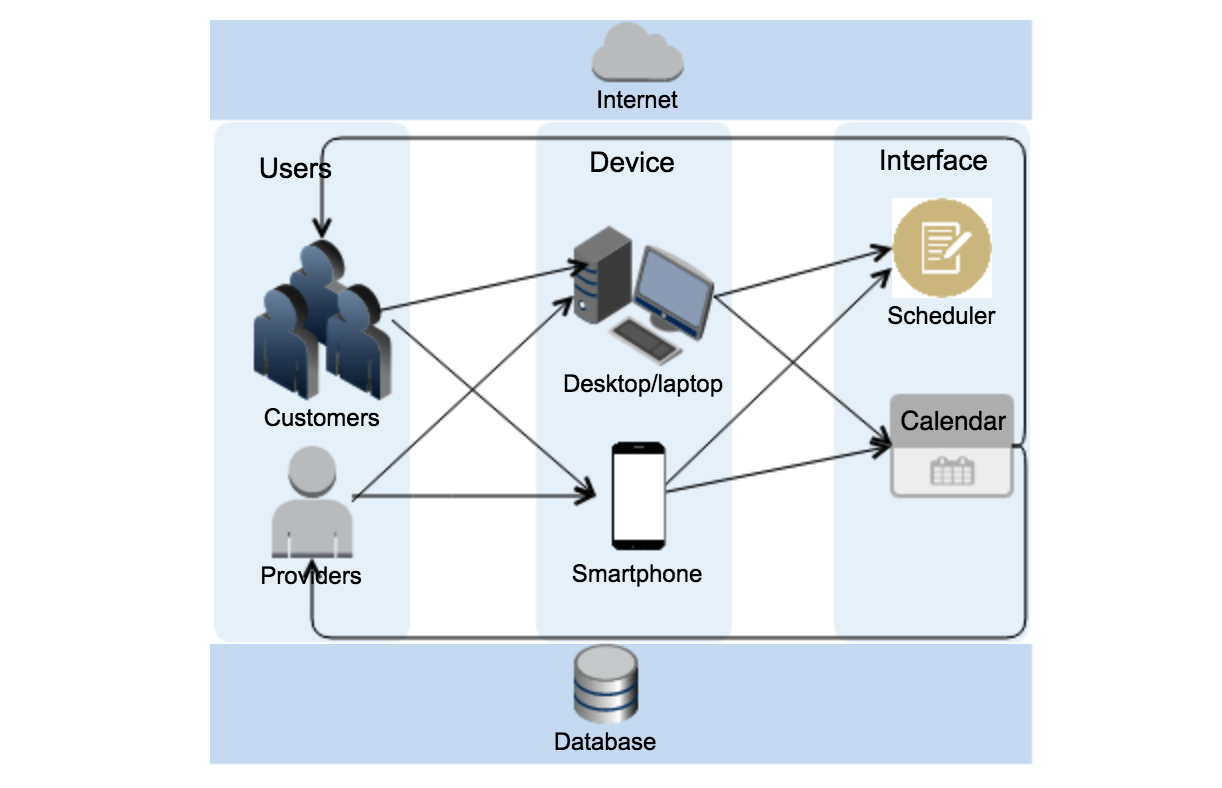 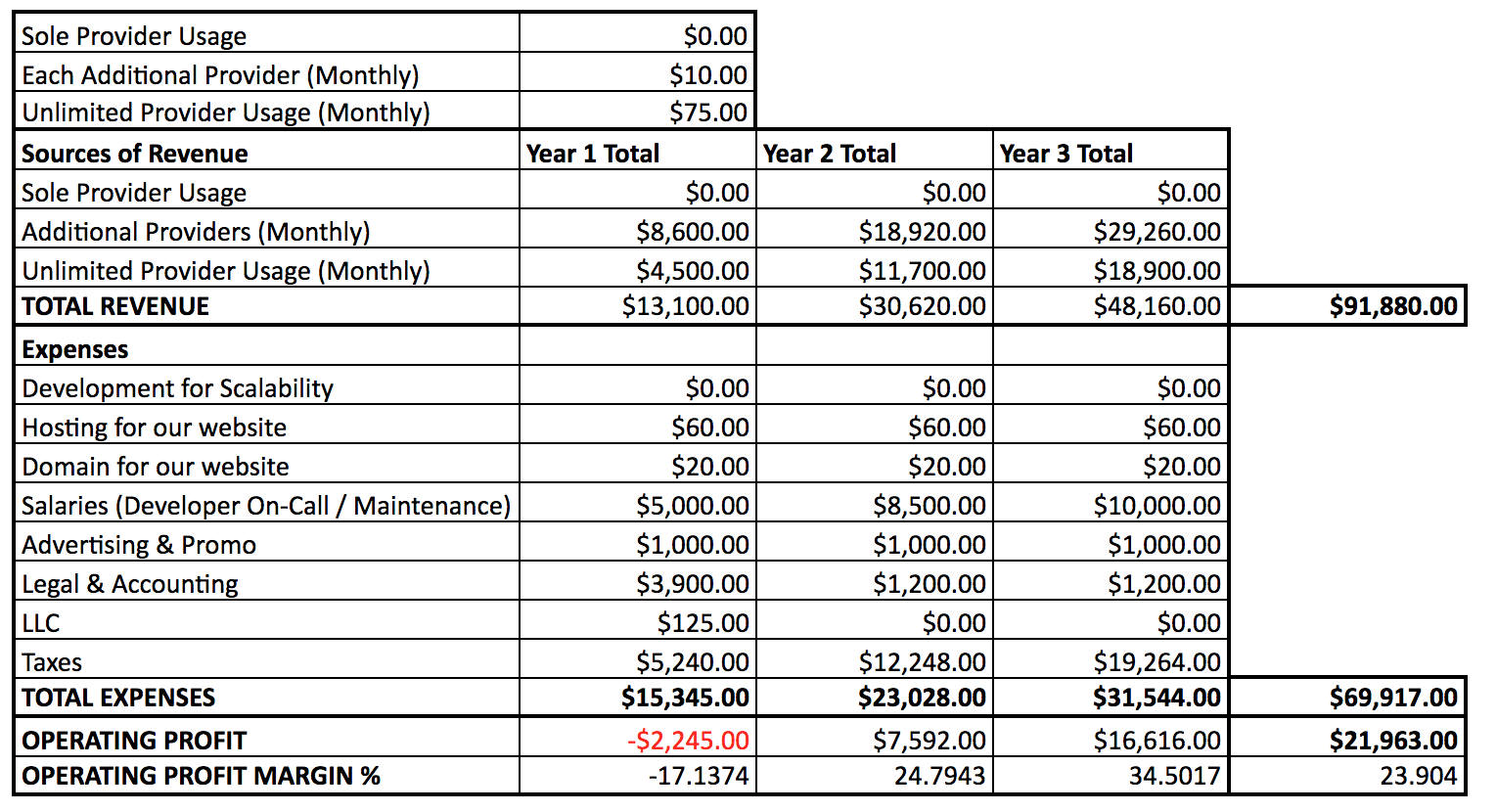 Financials
[Speaker Notes: Third Year Operating profit margin is 34%]
Appendix
Implementation Plan